Introduction to the
Procurement Review Tool 
JUNE 2016
State Agency (SA) Procurement Review Process
SA provides SFA Procurement Chart to SFA’s selected for review; SFA completes and returns chart to SA
State Agency (SA) Procurement Review Process
SA provides SFA Procurement Tool to SFA’s selected for review; SFA completes and returns chart to SA
.
State Agency (SA) Procurement Review Process
SA provides SFA Procurement Chart to SFA’s selected for review; SFA completes and returns chart to SA
The SA reviews the SFA’s responses:  number/types of procurement contracts, i.e.,  formal, informal, group purchasing organization, processing, sole source and emergency contracts,  FSMC contracts
State Agency (SA) Procurement Review Process
SA provides SFA Procurement Chart to SFA’s selected for review; SFA completes and returns chart to SA
Using the SFA Procurement Tool, the SA identifies the number/types of procurement contracts the SFA has and applies the Contract Selection Chart to select the sample of SFA formal, informal, group purchasing organization, processing, sole source and emergency contracts it will review.  Also identify all FSMC contracts
The SA answers yes/no/not applicable to questions in the Tool.
SA examines documentation from SFA to review the following areas in the selected contracts:
State Agency (SA) Procurement Review Process
SA provides SFA Procurement Chart to SFA’s selected for review; SFA completes and returns chart to SA
Using the SFA Procurement Chart, the SA identifies the number/types of procurement contracts the SFA has and applies the Contract Selection Chart to select the sample of SFA formal, informal, group purchasing organization, processing, sole source and emergency contracts it will review.  Also identify all FSMC contracts
The SA answers yes/no/not applicable questions in the SA Procurement Review Workbook & examines documentation to review the following areas in the selected contracts:
Contract Performance Management Process
Written Code of Standards of Conduct
Contract Evaluation and Award
Contract Solicitation
State Agency (SA) Procurement Review Process
SA provides SFA Procurement Chart to SFA’s selected for review; SFA completes and returns chart to SA
Using the SFA Procurement Chart, the SA identifies the number/types of procurement contracts the SFA has and applies the Contract Selection Chart to select the sample of SFA formal, informal, group purchasing organization, processing, sole source and emergency contracts it will review.  Also identify all FSMC contracts
The SA answers yes/no/not applicable questions in the SA Procurement Review Workbook & examines documentation to review the following areas in the selected contracts:
Contract Performance Management Process
Written Code of Standards of Conduct
Contract Evaluation and Award
Contract Solicitation
Findings identified during the SA Procurement Review will be documented in the “Summary of Findings" tab of the tool;
the SFA will be responsible for developing the corrective actions for any findings.
WHAT will the SA be looking for on the procurement review?
State Agency Reviews:
Step One: :
The  SA will notify SFAs of the
procurement review by email, or letter in the same manner as used in notifying SFAs of an AR.
State Agency:
Step Two:    SA will obtain and review the SFA’s written procurement procedures, contract oversight and Code of conduct :  
 
Procurement regs-   2 CFR 200.318(a) and 7 CFR210.21(c)

Contractor oversight regs- 2 CFR 200.318(b)

Code of conduct -2 CFR 200.318(c)
Step Three: SA reviews the SFA’s procurement documentation:
Intergovernmental or inter-entity agreements, if applicable - 2 CFR 200.318(e)

     Settlement of all contractual issues, if
        applicable - 2 CFR 200.318(k)

     Records of the procurements selected for
        review - 2 CFR 200.318(i)
What are the School Food Authorities (SFA) Responsibilities in the procurement review ?
The SFA completes
The data within the procurement tool
        prior to the SA procurement review.

Provides the details on the procurement:   formal vs informal or	solicitation type, contract award,  amount paid to vendor, etc. 

The procurement information will be evaluated by the SA to determine which procurement actions will be selected for review.
SFA Procurement Questions
What is the SFA’s small purchase threshold?   Federal = $150,000 or more restrictive by SFA? 

Has the SFA adopted the 2 CFR 200 (new Super Circular Guidance) ?

Did the SFA pay a membership fee/pay for the
services of a GPO, GBO,  third party entity?
SFA Procurement Chart
)
State agency:       Procurement Selection  
Decision Tree
Procurement Workbook TI edits 2-27-2015 w EJT ed its 3-11-15  -  Micrc
Page Layout	Formulas	Data	Review
Ix I Procu rem ent Selection Chart
Insert
View
Acrobat
Hom•
... l...
11
J
'[
B
K
Procurement Selection Chart
1
-
Type of Procurement
Total Number of Contracts	Re\
2
Small Purchase Procedures/ Informal Procu1rement:Select one procurement from each of the following categories,if applicable:
3
GPO/GBO/COOP
1-1+
4
Sole Source
1-1+
5
1-1+
Emergency
6
7
.1
All other Informa l Procurements
2-2+
8
Sealed Bids & Competitive Procu1rements/Formal(IFB & RFP):
9
1-1+
GPO/GBO/COOP
10
1-1+
Sole Source
11
1-1+
Emergency
12 I
Ready, set, go!
School Year 2016-17
Review of General Procurement Practices
Comments
& Technical
Assistance
(name of
LEA/SFA here)
List LEA/SFA staff responsible for procurement:
Review of LEA/SFA Written Standards of Conduct
Does the SFA/LEA have written codes of conduct that include prohibiting real, or apparent conflicts of interest for employees engaged in selection, award, and administration of contracts?  [2 CFR 200.318(c)(1)/7 CFR 3016.36(3)(1-1v)]
Does the code of conduct include officers, employees and agents may not solicit or accept gratuities, favors or anything of monetary value from contractors or parties of subcontracts?  [2 CFR 200.318(c)(1)]
2. Does the code of conduct provide for disciplinary actions for violations by officers, employees, or agents? [2 CFR 200.318(c)(1)]
Procurement Standards 2 CFR Parts 200.318 - 200.326
§200.318 General procurement standards.

The non-Federal entity must use its own documented procurement procedures which reflect applicable State, local, and tribal laws and regulations, provided that the procurements conform to applicable Federal law and the standards identified in this part.

Non-Federal entities must maintain oversight to ensure that contractors perform in accordance with the terms, conditions, and specifications of their contracts or purchase orders.

(c)(1) …maintain written standards of conduct covering conflicts of interest and
…Such a conflict of interest would arise when the employee, …has a financial or other interest in or a tangible personal benefit from …neither solicit nor accept gratuities, favors, or anything of monetary value …disciplinary actions to be applied for violations of such standards by officers, employees, or agents of the non- Federal entity.
?
?
?
?
?
?
?
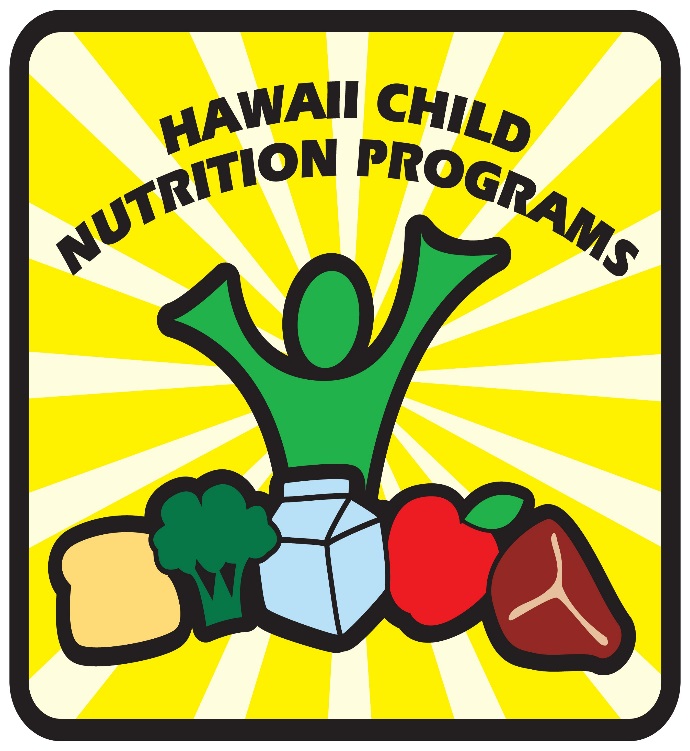 USDA is an equal opportunity provider and employer.